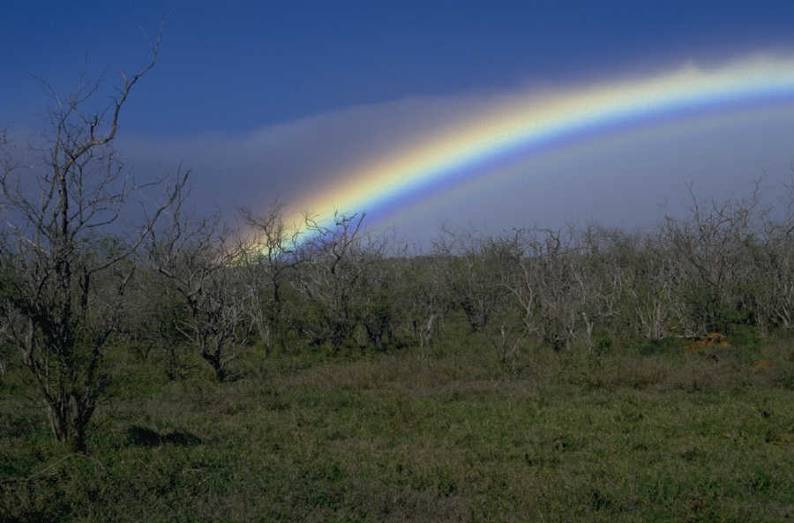 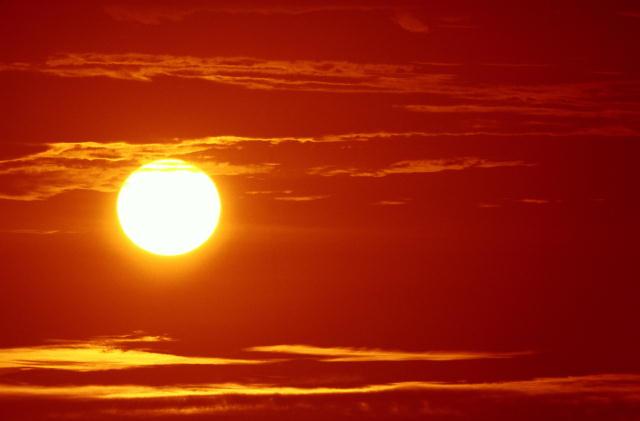 Проверим!
1. На что похожи перистые облака: 
А) на перья птиц
2. На что похожи кучевые облака: 
В) напоминают снежные горы 
3. Слоистые облака по цвету: 
В) серые 
4. Выше всех располагаются облака: 
Б) перистые 
5. когда облака сгущаются, они становятся:
А) грозовой или снежной тучей
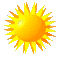 Кто – то утром, не спеша, 
Надувает красный шар,
А как выпустит из рук –
Станет вдруг светло вокруг.
Солнце
Солнце- ближайшая к Земле звезда
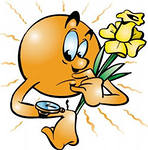 Цели
Систематизировать  знания о Солнце.
Узнать что – то новое о Солнце.
Правила работы в группе
1.Работать дружно. 
    Быть внимательными друг к другу.
2. Не мешать высказываться товарищу. 
3. Выполнять указания руководителя группы. 
Как мы будем общаться в группе
1.Мы говорим вполголоса
2.Мы говорим по очереди.
3.Мы обращаемся друг к другу по имени.
4.Мы смотрим на того, к кому обращаемся.
5.Мы благодарим тех, кто помог.
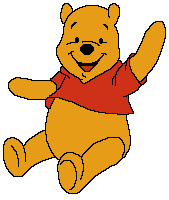 Солнце – огненный шар
Изображение Солнца, полученное 14 сентября 1997 года с борта беспилотной космической обсерватории SOHO (США).
Сравнение Солнца и планеты Земля
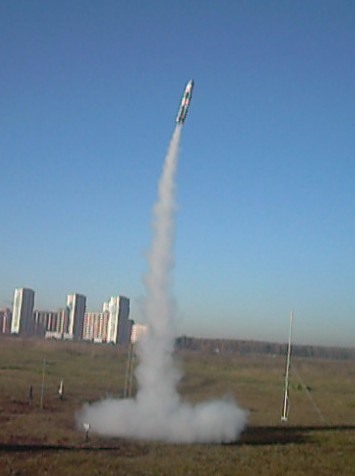 Космическая ракета, запущенная с Земли, приблизилась бы к Солнцу только через полгода.
Самолёт летел бы до Солнца около 20 лет.
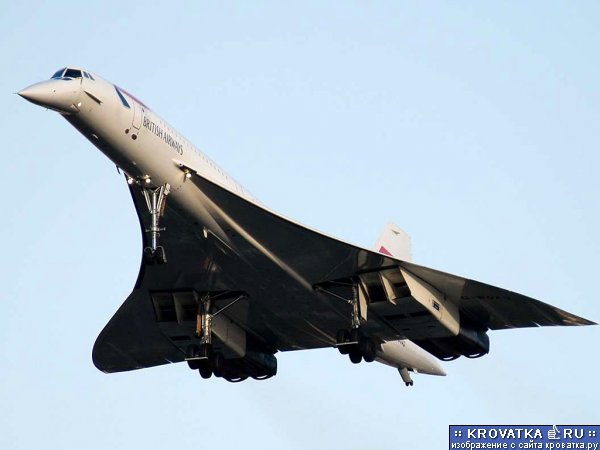 На автомобиле со скоростью 80 км/ч мы безостановочно ехали бы до Солнца 200 лет.
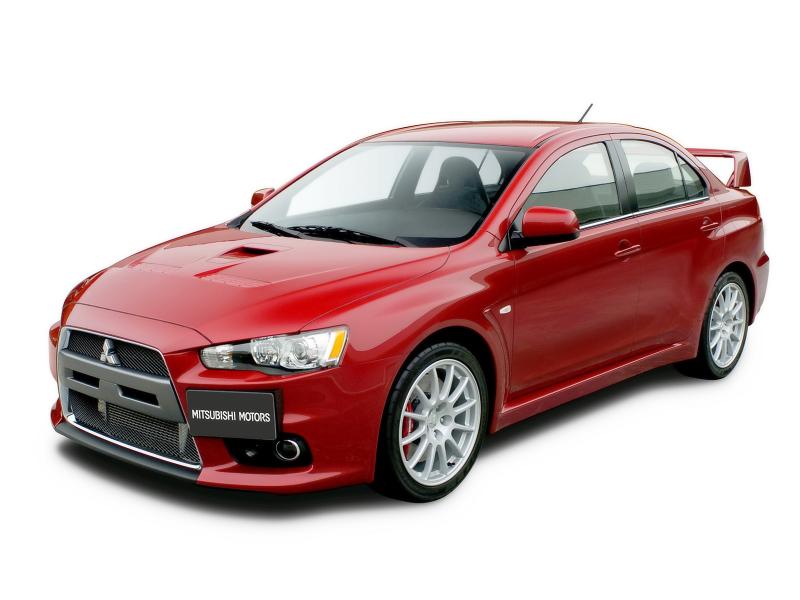 Пешком мы будем добираться до Солнца 4 000 лет.
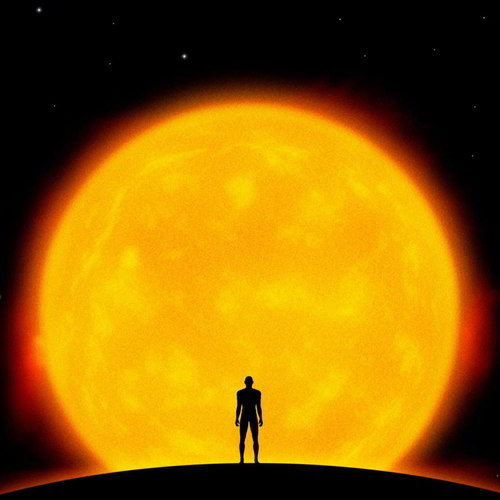 Расстояние до Солнца 150 млн. км
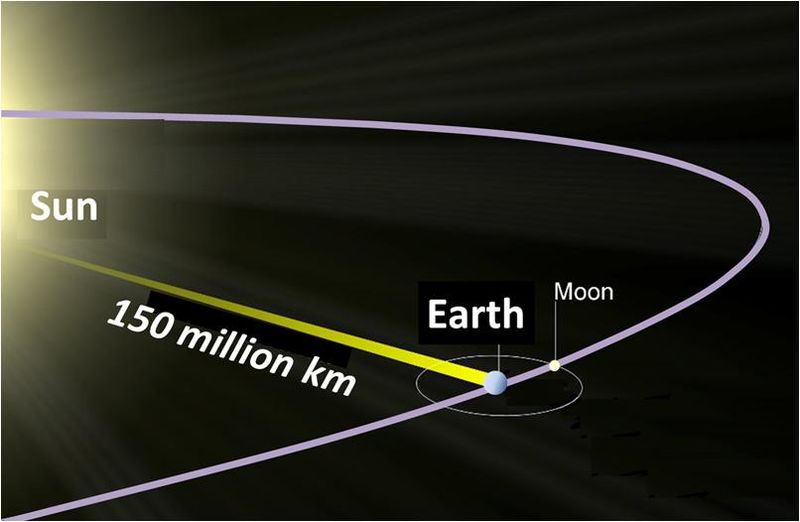 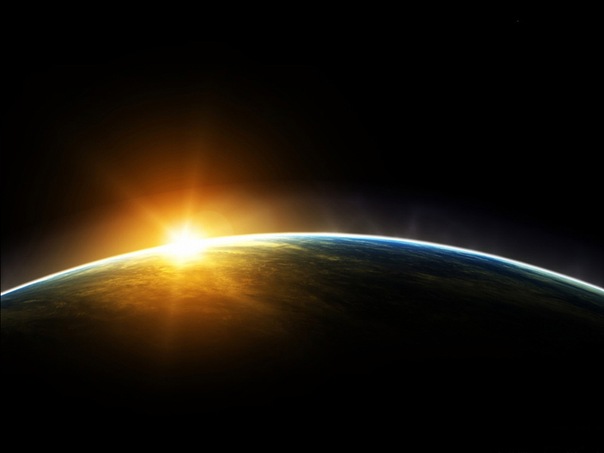 Физминутка
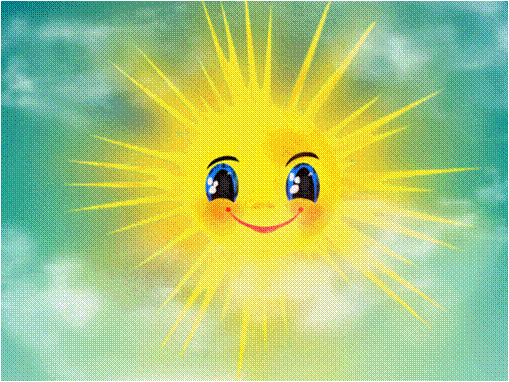 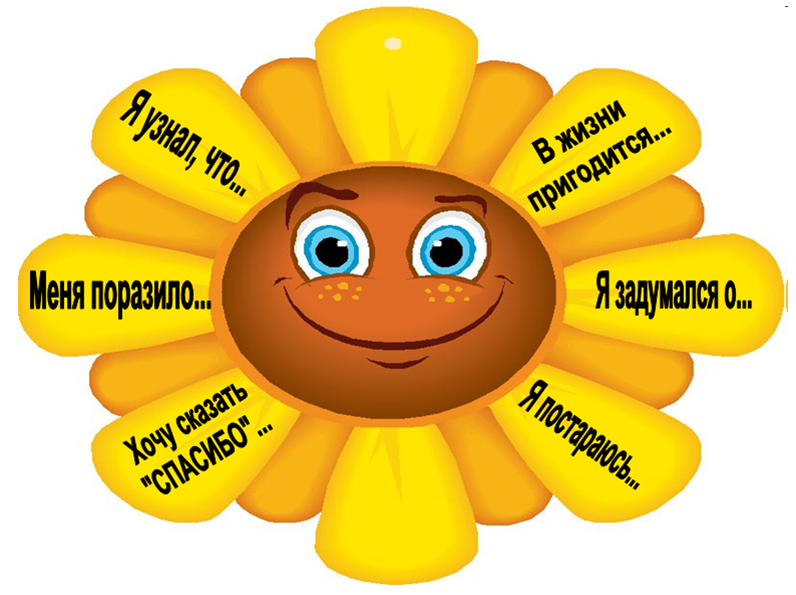 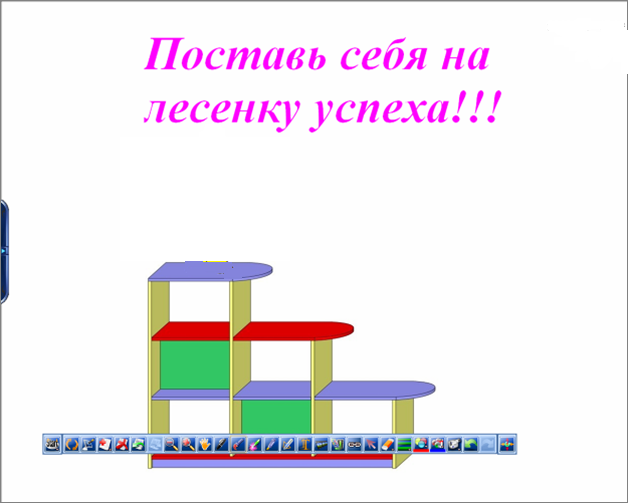 Домашнее задание
1. Стр. 98 – 101,  тетрадь задание 14, 16.
2. Вы можете по желанию подготовить небольшое сообщение о Солнце от имени астронома или врача, или поэта, или художника и представить эту информацию всему классу на следующем уроке.
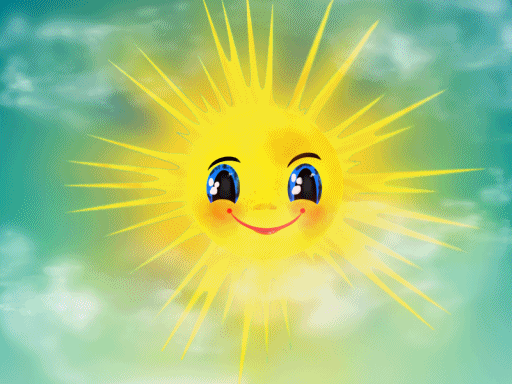 Спасибо за работу!
Спасибо за урок!